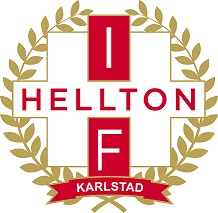 Ledarmöte U10-U16 2025
Agenda
Hur ser lagen ut för kommande säsong 25/26, Ledare/tränare. Spelarunderlag per lag.
Serier / Cuper mm.
Behöver vi låna spelare mellan lagen, hur gör vi det på bästa sätt?
Träningar efter säsongsslut
Övrig info
Hur ser lagen ut för kommande säsong 25/26, har vi samma ledare/tränare för kommande säsong samt hur ser spelarunderlaget ut?
Se sammanställning excellista. 

Diskussion om vilka serier som är tänkt att spelas kommande säsong.
Ska vara inlämnat till Jonas Thörn senast?

Serier / Cuper mm. Hur tänker ni här inför kommande säsong?

Träningstider efter säsongsslut? Halltider….

Mentorer säsong 25/26

Övrig info